Муниципальное автономное дошкольное образовательное учреждение Центр развития ребёнка детский сад 19
Из опыта работы по внедрению легоробототехнологии 
в образовательный процесс 


                                      


                                      И.А. Коробейникова, к.п.н., ст. воспит
Этапы работы:
Формы работы:
Ресурсы:
Основное содержание работы в младшем возрасте:
Первые конструкции:
- знакомство с деталями конструктора;
 - знакомство со способами крепления  деталей; 
-работа по образцу;  
- работа пор простейшей схеме   
.
Основное содержание работы в старшем возрасте:
Первые механизмы:
- конструирование части объекта по инструкциям педагога с последующим достраиванием по собственному замыслу;
- моделирование объектов по иллюстрациям и рисункам; 
-  конструирование по замыслу,  по условию.
Основное содержание работы в подготовительном возрасте:
Основы программирования, Конструкции для решения конкретных задач:
- работа с мелким конструктором и усложнение моделей;  
- работа по картинкам с изображением объекта;
- работа по условиям;
- работа по замыслу.
Основные формы организации обучения:
- конструирование по образцу;  
- конструирование по модели;
конструирование по условиям;
конструирование  по простейшим чертежам и наглядным схемам;
конструирование по замыслу
Основные результаты:
умеет разбираться в простейших схемах;
умеет конструировать простейшие машины и механизмы (от постановки задачи до работающей модели);
умеет творчески подходить к решению задачи; 
умеет работать в коллективе и находить совместное решение задач; 
-  умеет излагать мысли в  логической последовательности, отстаивать свою точку зрения, анализировать ситуацию и самостоятельно  находить ответы на вопросы опытным путем
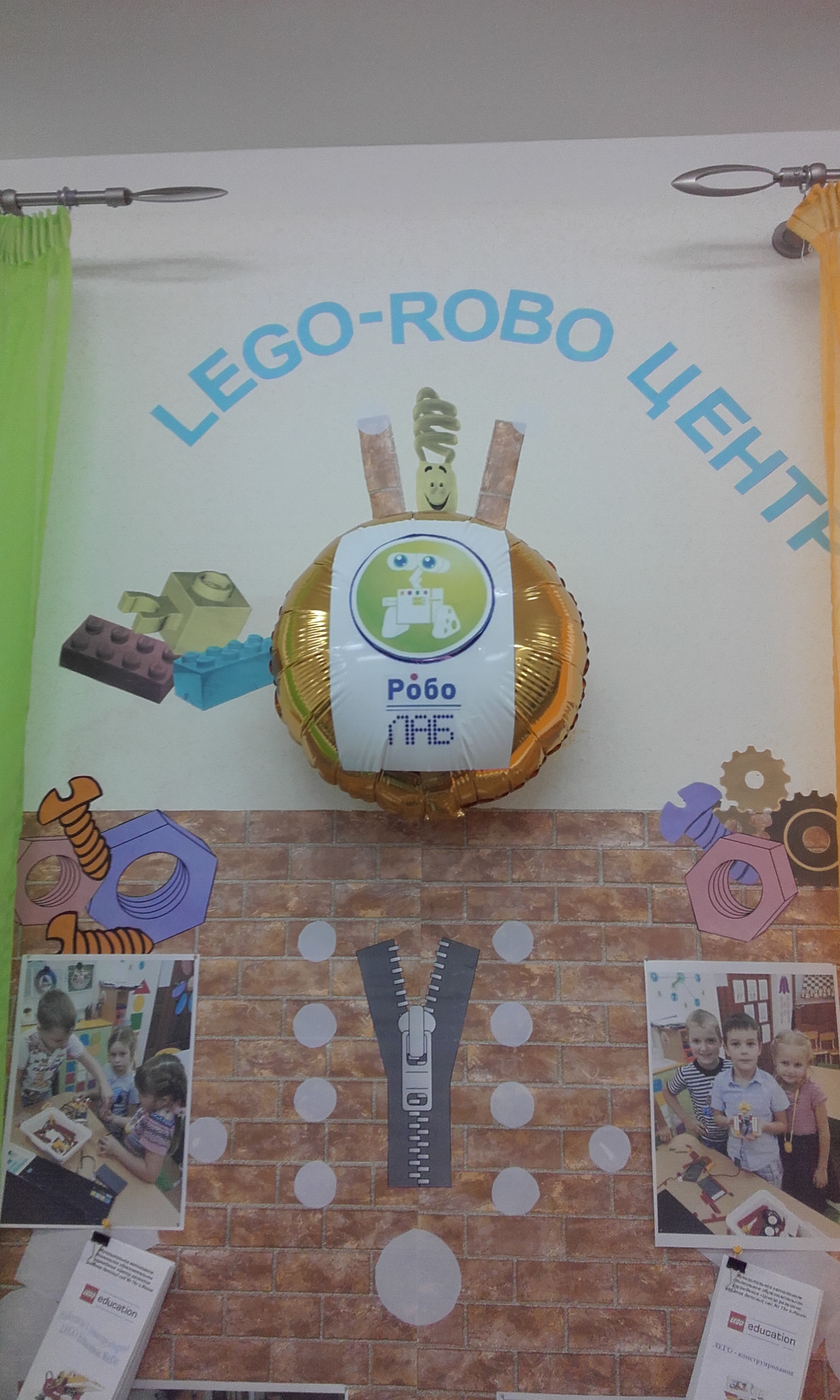 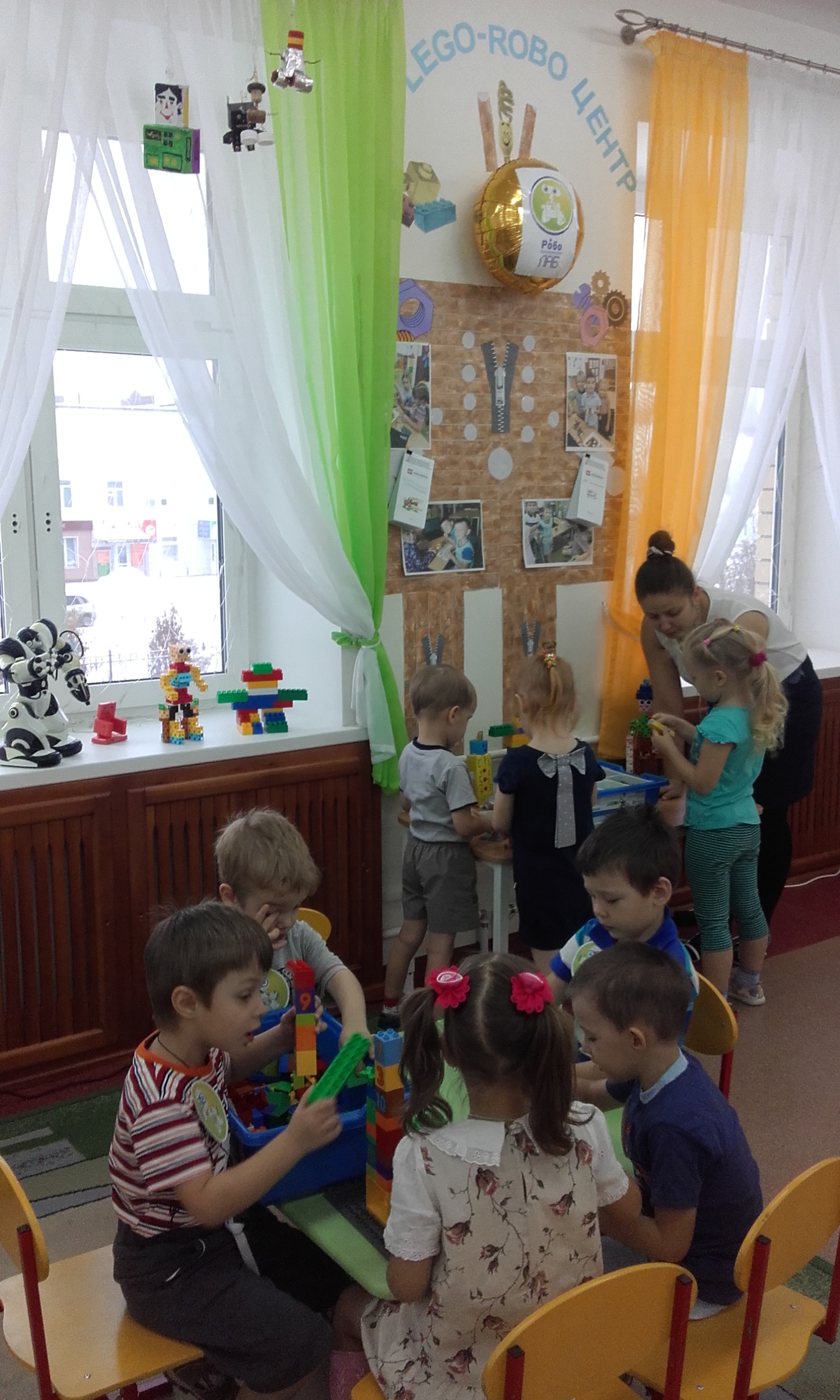